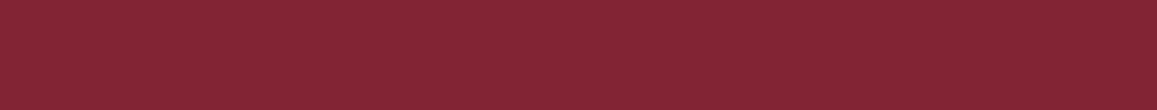 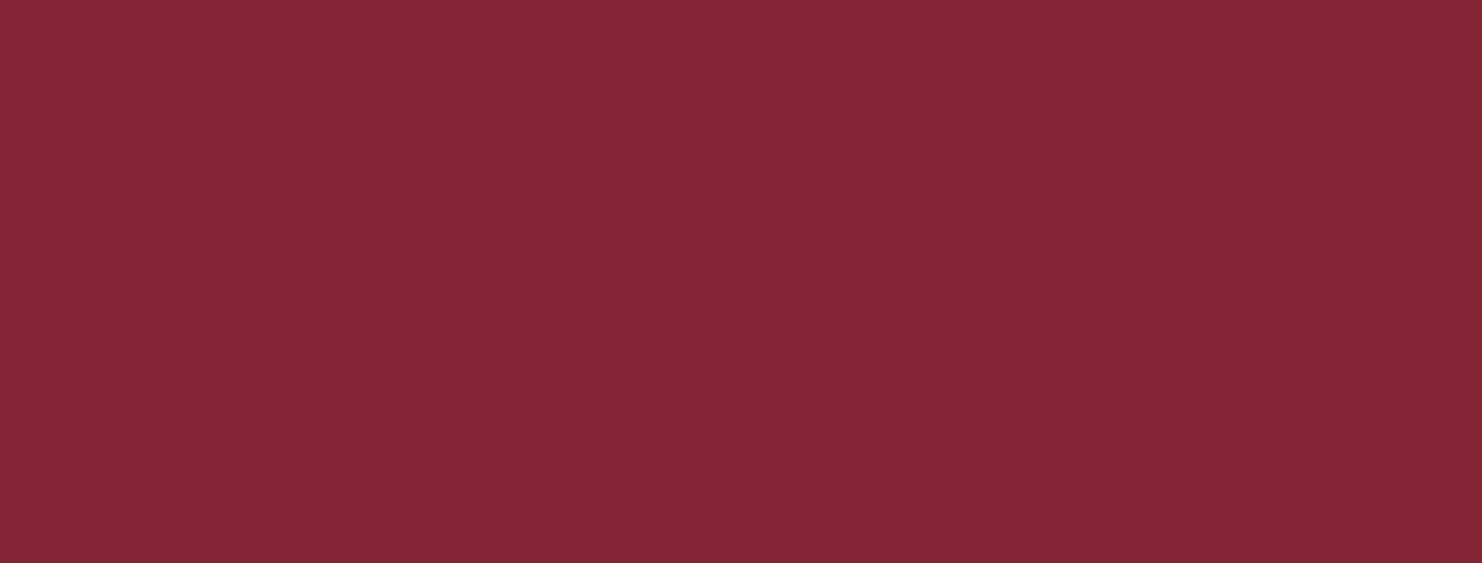 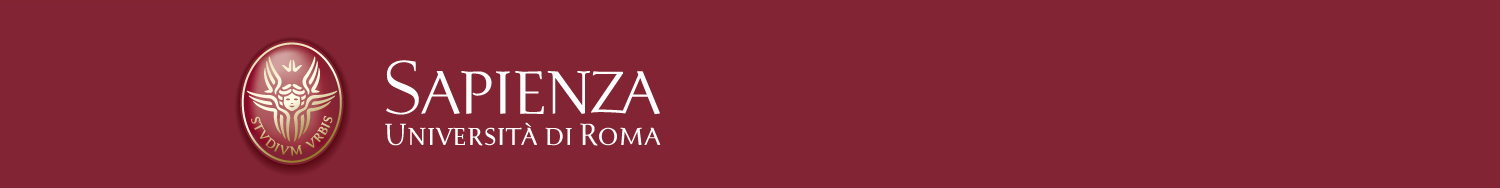 LEZIONE 16 INSUFFICIENZA RENALE ACUTA
INFERMIERISTICA DELLE CRONICITA’ E DISABILITA’

Docente Prof.ssa Carla Zenobi
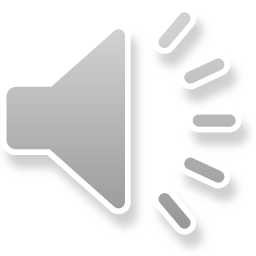 Improvvisa e quasi completa perdita della funzionalità renale che si realizza in pochi giorni o ore.

La portata urinaria in alcuni casi può essere conservata, ma generalmente si ha oliguria (<400ml) o anuria ( <50ml). La creatinina e l’azotemia sono elevate e si ha la ritenzione di altri prodotti del catabolismo che vengono eliminati dai reni. 

Distinguiamo 3 categorie di IRA:
Prerenali: dovute a ipoperfusione renale conseguente a ipovolemia, alterazioni della funzionalità cardiaca, vasodilatazione
Intrarenali: dovute a danno parenchimale ,come nella necrosi tubulare acuta conseguente a lesioni da schiacciamento, infezioni, esposizione a sostanze nefrotossiche
Postrenali: dovute ad ostruzione distale del rene (calcoli, tumori, iperplasia prostatica, stenosi, coaguli), che provoca aumento della pressione all’interno dei tubuli renali.
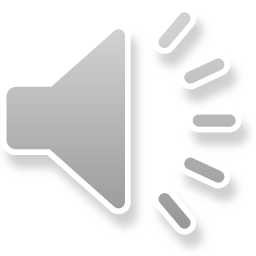 Pagina 2
L’IRA comprende 4 fasi cliniche:

Fase iniziale: inizia con il danno renale ed evolve fino all’oliguria

Fase oligurica, con aumento dei valori ematici di urea, creatinina, acido urico, acidi organici, potassio e magnesio

Fase diuretica: la produzione urinaria aumenta gradualmente, e i parametri chimico-clinici tornano a valori accettabili. La funzionalità renale è ancora ridotta e il paziente è a rischio di disidratazione

Fase di remissione: la funzionalità renale migliora progressivamente nell’arco di 3-12 mesi. I valori emato-clinici tendono a normalizzarsi; nell’1-3% dei casi si verifica una riduzione permanente e non significativa del tasso di filtrazione renale
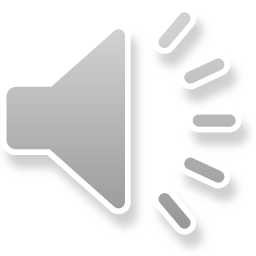 Titolo Presentazione
14/04/2020
Pagina 3
SINTOMATOOLOGIA
Manifestazioni cliniche
Astenia, letargia, emicrania
Nausea, vomito e diarrea
Fetor uremico
Alterazione delle caratteristiche delle urine: ematuria, ps basso, concentrazione del sodio> di 40 mEq/ml, presenza di cilindri  e mucopproteine
Cambiamento dell’immagine renale all’ecografia
Aumento di azotemia, creatinina, fosforo e potassio ematici
Progressiva acidosi metabolica
Anemia per ridotta produzione renale di eritropoietina

Prevenzione. Monitorare la funzionalità renale nei pazienti sottoposti a terapie prolungate con antibiotici e FANS
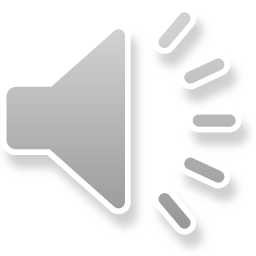 Titolo Presentazione
14/04/2020
Pagina 4
TERAPIA
Ha l’obiettivo di ristabilire il corretto bilancio idrico ed equilibrio chimico evitando l’accumulo di liquidi, prevenire le complicanze, eliminare le cause di danno.

Vengono infusi liquidi, controllando il BI, la PVC, il peso, la P/A, i valori ematochimici.

 Può essere necessario ripristinare un flusso ematico adeguato per i reni con la somministrazione di emoderivati, ed effettuare dialisi.

 In caso di iperpotassiemia si somministrano resine a scambio ionico (Kayexalate) che facilita l’eliminazione di ioni potassio a livello intestinale. Possono essere somministrati diuretici e dopamina a basse dosi per favorire la perfusione renale. Vanno evitati farmaci che vengono metabolizzati dal rene. In caso di acidosi potranno essere somministrati bicarbonati. 

E’ necessario somministrare una dieta ipoproteica, evitare alimenti ricchi di potassio e fosforo
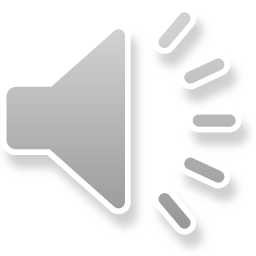 Titolo Presentazione
14/04/2020
Pagina 5
ASSISTENZA INFERMIERISTICA
L’infermiere si prende cura del paziente, controlla ed individua prontamente le eventuali complicanze, partecipa ai trattamenti di emergenza degli squilibri idro-elettrolitici, valuta i progressi del trattamento, offre sostegno fisico e psicologico

Monitoraggio del BI. Controllo e registrazione dei liquidi in entrata e in uscita, controllando i valori serici degli elettroliti; i liquidi e i farmaci assunti devono essere selezionati e devono essere privi di potassio; controllare il peso, e riferire al medico eventuali alterazioni del BI

Riduzione del metabolismo. Riposo a letto, controllo di febbre e prevenzione delle infezioni, che aumentano il metabolismo
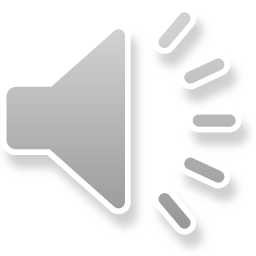 Titolo Presentazione
14/04/2020
Pagina 6
ASSISTENZA INFERMIERISTICA
INTERVENTI

Sostegno della funzione polmonare. Favorire la mobilità  e la tosse efficace

Prevenzione delle infezioni. Osservare le norme asettiche per la gestione di cateteri e linee invasive

Cura della cute. La cute può essere secca o facilmente lacerabile per via dell’edema; può essere presente prurito per il deposito di sostanze irritanti nei tessuti. Garantire una cura igienica accurata

Sostegno del paziente. In caso di dialisi e terapie sostitutive continue della funzionalità renale, il paziente e la famiglia devono essere informati e educati sul trattamento e le modalità di gestione
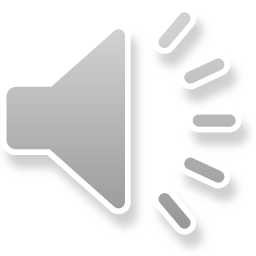 Titolo Presentazione
14/04/2020
Pagina 7